Vision 2020
REALISE 
                OUR 
   POTTENTIALITIES
hafis
GLASS OF WATER
WE SHOULD CHANGE OUR SELF TO EXTERNALISE OUR INBORN TALENTS  (ROPE)
pin
change  from  Comfort  zone  to  courage zone
EACH ONE HAS DIFFERENT VIEWS
perception
GHOST    Socretees                               Decision                       B+  black hole hospital
DREAMS
small intentions    are    crime
HOTEL                                          ball pass
Rearrange  these 19 coins  in 9  straight lines of 5 coins per 1 line
4
14
13
15
5
19
17
16
8
18
7
6
9
10
11
12
2
1
3
why don’t you achive   most    of    dream
S PECIFIC
M EASURABLE
A CHIEVABLE
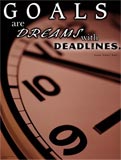 R EALISTIC
T IME BOUND
MEDIUM TERM GOAL
LONG TERM GOAL
SHORT TERM GOAL
SQUARE
ROPE
questions
EVALUATION
Thank You
    SUDAS KANNOTH
               944  711  4001